Pharmacotherapy in Psychiatry
Depression
Schizophrenia
Bipolar disorders
Contents
Schizophrenia and antipsychotics
Depression and antidepressants
Bipolar disorders and mood stabilizers
Schizophrenia and antipsychotics
Schizophrenia
Antipsychotics
Typical / Conventional antipsychotics
Atypical antipsychotics
Typical / conventional antipsychotics
Chlorpromazine (Largactil®)
Flupenthixol (Fluanxol®)
Haloperidol (Serenace®, Haldol®)
Pericyazine (Neulactil®)
Pimozide (Orap®, Orap Forte®)
Sulpiride (Dogmatil®)
Thioridazine (Melleril®)
Trifluoperazine (Stelazine®)
Thiothixene (Navane®)
Typical / conventional antipsychotics
Properties
Effective in reducing positive symptoms during acute episodes and in preventing their reoccurrence
Less effective in treating negative symptoms
Some concern that they may exacerbate negative symptoms by causing akinesia
Higher incidence of EPS / sedation /  anticholinergic Adverse effects
Typical / conventional antipsychotics
Adverse effects
Extrapyramidal symptoms (EPS)
Early reactions – can be managed with drugs
Acute dystonia
Parkinsonism
Akathisia
Late reaction – drug treatment unsatisfactory
Tardive dyskinesia (TD)
Early reactions occur less frequently with low potency drugs
Risk of TD is equal with all agents
Typical / conventional antipsychotics
Adverse effects
Acute dystonia
Develops within a few hours to 5 days after first dose
Muscle spasm of tongue, face, neck and back
Oculogyric crisis (involuntary upward deviation of eyeballs)
Opisthotonus (tetanic spasm of back muscles, causing trunk to arch forward, while head and lower limbs are thrust backwards)
Laryngeal dystonia can impair respiration
Management
Anticholinergics (Benztropine, diphenhydramine IM/IV)
Lower or split dosing
Switch agent
Add scheduled benztropine / diphenhydramine with antipsychotic
Typical / conventional antipsychotics
Adverse effects
Parkinsonism (neuroleptic induced)
Occurs within first month of therapy
Bradykinesia, mask-like facies, drooling, tremor, rigidity, shuffling gait, cogwheeling, stooped posture
Shares same symptoms with Parkinson’s disease
Management
Centrally acting anticholinergics (scheduled benztropine / diphenhydramine / benzhexol with antipsychotics) and amantadine
Avoid levodopa as it may counteract antipsychotic effects
Switch to atypical antipsychotics for severe symptoms
Typical / conventional antipsychotics
Adverse effects
Akathisia
Develop within first 2 months of therapy
Compulsive, restless movement
Symptoms of anxiety, agitation
Management
Beta blockers (propranolol)
Benzodiazepines (e.g. lorazepam)
Anticholinergics (e.g. benztropine, benzhexol)
Reduce antipsychotic dosage or switch to low potency agent
Typical / conventional antipsychotics
Adverse effects
Tardive dyskinesia (TD)
Develops months to years after therapy
Involuntary choreoathetoid (twisting, writhing, worm-like) movements of tongue and face
Can interfere with chewing, swallowing and speaking
Symptoms are usually irreversible
Typical / conventional antipsychotics
Adverse effects
Tardive dyskinesia (TD)
Management
Some manufacturers suggest drug withdrawal at earliest signs of TD (fine vermicular movements of tongue) may halt its full development
Gradual drug withdrawal (to avoid dyskinesia)
Use lowest effective dose
Atypical antypsychotic for mild TD
Clozapine for severe, distressing TD
Inconsistent results with
Diazepam, clonazepam, valproate
Propranolol, clonidine
Vitamin E
Typical / conventional antipsychotics
Other Adverse effects
Neuroleptic malignant syndrome (NMS)
Rare but serious reaction, 0.2% of patients on neuroleptics
High fever, autonomic instability, mental status changes, leaden rigidity, elevated CK, WBC, myoglobinuria
Management
Discontinue antipsychotic
Paracetamol for hyperthermia
IV fluids for hydration
Benzodiazepines for anxiety
Dantrolene for rigidity and hyperthermia
Bromocriptine for CNS toxicity
Typical / conventional antipsychotics
Other Adverse effects
Neuroleptic malignant syndrome (NMS)
After symptom resolution
Some suggest to wait for at least 2 weeks before resuming
Use lowest effective dose
Avoid high potency agents
Consider atypical antipsychotics
However, NMS has been reported from patients taking clozapine, risperidone, olanzapine and quetiapine
Typical / conventional antipsychotics
Other Adverse effects
Prolactinemia
D2 receptor blockade decreases dopamine inhibition of prolactin
Results in galactorrhea, amenorrhea, loss of libido
Managed with bromocriptine
Sedation
Administer once daily at bedtime
Seizures
Haloperidol has a lower risk of seizures
Anticonvulsants (beware or possible interaction with antipsychotic)
Atypical antipsychotics
Refers to newer agents
Also known as
“Serotonin-dopamine antagonists”
Postsynaptic effects at 5-HT2A and D2 receptors
Atypical antipsychotics
Amisulpiride (Solian®)
Quetiapine (Seroquel®)
Ziprasidone (Zeldox®)
Risperidone (Risperdal®)
Olanzapine (Zyprexa®)
Clozapine (Clozaril®)
Aripiprazole (Abilify®)
Atypical antipsychotics
Mechanism of action
Similar blocking effect on D2 receptors
Seem to be a little more selective, targeting the intended pathway to a larger degree than the others
Also block or partially block serotonin receptors (particularly 5HT2A, C and 5HT1A receptors)
Aripiprazole: dopamine partial agonist (novel mechanism)
Atypical antipsychotics
Properties
Available evidence to show advantage for some (clozapine, risperidone, olanzapine) but not all atypicals when compared with typicals
At least as effective as typicals for positive symptoms
May be more efficacious for negative and cognitive symptoms (still under debate)
Less frequently associated with EPS
More risk of weight gain, new onset diabetes, hyperlipidemia
Novel agents, more expensive
Atypical anti-psychotics
Common Side Effects
Rare but Severe Side Effects
Weight
Diabetes
Abnormal lipids (cholesterol, LDL, etc)
Sedation
Sexual side effects
Movement disorders
Akithisia, tremor, dystonic reactions, repetitive movements
Less common than older antispychotics
Prolong QT interval causing fatal heart arrythmia
Esp when combined with other medications that prolong QT interval (e.g. methadone)
Depersonalization / feeling like a zombie
Tardive dyskinesia
Neuroleptic malignant syndrome
Excess prolactin production
Increased risk of stroke and death in elderly
Antipsychotics in schizophrenia
Depot antipsychotic preparations
Useful for noncompliant patients with poor insight
Antidepressents and mood stabilisers
In schizoaffective disorders
Patients with secondary mood symptoms or aggressivity
Differentiate between adverse effects and signs of disease progression
E.g. Parkinsonism vs. psychotic hysteria, Akathisia vs. exacerbation of psychosis
Antipsychotics in schizophrenia
Oral administration
Divided daily doses at initial phase
Once daily at bedtime when stabilized
Promoting sleep and reducing daytime sedation
Smallest effective dose employed
Oral-dispersible and solution preparations
For unreliable patients
Injections
Usually deltoid or gluteal muscle (or according to manufacturer)
Depot injections
At intervals of 1 to 4 weeks
Generally not more than 2-3ml oily injection at one site
Correct injection technique (z-track) and injection site rotation
Antipsychotics in schizophrenia
Treatment response
First 7 days
Decreased agitation, hostility, combativeness, anxiety, tension and aggression
Normalization of sleep and eating habits
First 2-3 weeks
Increased socialization, improvement in self-care
6-8 weeks
Improvement in formal thought disorder
Antipsychotics in schizophrenia
Acute phase
Initiate therapy
Titrate as tolerated to average effective dose
Stabilization phase
Dose titration within the therapeutic range
Maintenance phase
Therapy should be continued for at least 12 months after remission of 1st episode
Good treatment responders should be treated for at least 5 years
Continuous lifetime maintenance required in the majority of patients to prevent relapse
Lowest effective and tolerable dose
Depression and antidepressants
Antidepressant Categories
nortriptyline, imipramine, desipramine
amitriptyline
remeron, trazodone, vilazadone
[Speaker Notes: Drugs listed by mechanism of action – helps if you want to switch class due to lack of effect.  Rule of thumb is often try 2 SSRIs and if not successful switch class]
Medications for Depression
SSRI
Other Meds
TCAs
Atypical anti-psychotics

Antidepressants (and other meds) and suicide
Overall medications appear to reduce suicide attempts and completed suicides
Studies of antidepressants in children and adolescents show risk of increased suicide esp. when 1st starting medications
This may also be true in adults
Medications for Depression
SSRIs 
Fluoxetine (Prozac), sertraline (Zoloft), paroxetine (Paxil), citalopram (Celexa), escitalopram (Lexapro), etc.
Tricyclic Anti-Depressant
 Amitryptaline (Elavil), Nortryptaline (Pamelor), Desipramine (Norpramin), Doxepin (Sinequan), etc
Other anti-depressants 
MAO Inhibitor
Phenalzine (Nardil), tranylcypromine (Parnate), etc.
SNRI
Vanlafaxine (Effexor), duloxetine (Cymbalta), desvenlafaxine (Pristiq)
Bupropion (Wellbutrin)
Mirtazapine (Remeron)
Trazadone
[Speaker Notes: In the short term most medications work about equally effectively (probably including placebo). Differences are in “other intended effects, side effects,  long term efficacy and tolerability]
Side Effects: Antidepressants
Serotonergic (SSRIs)
	insomnia
	sexual  side effects
	weight gain 	
	activation
	nausea/diarrhea
	
Norepinephrine (TCAs)
	blood pressure
	sedation
	weight gain
	cardiac in overdose
Dopaminergic - bupropion
	activation
	insomnia
	no sexual SE	
	no weight gain
	seizure risk

SNRI
	combo SSRI and TCA
	nausea
	weight gain
	blood pressure changes
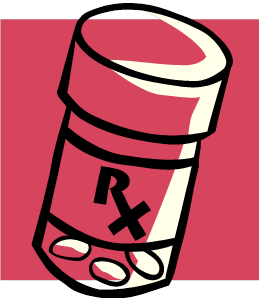 [Speaker Notes: Bupropion is very activating and can make anxiety worse.  Keep this in mind if want to use it for smoking cessation]
Selective serotonin reuptake inhibitors (SSRI)
Fluoxetine (Prozac®)
Fluvoxamine (Faverin®)
Paroxetine (Seroxat®)
Sertraline (Zoloft®)
Citalopram (Cipram®)
Escitalopram (Lexapro®)
Selective serotonin reuptake inhibitors (SSRI)
Mechanism of action
Inhibits reuptake of serotonin (5-HT) presynaptic uptake
Increases availability of serotonin at synapses
Properties
Overdose less likely to be fatal
Less anticholinergic side effects
But more GI side effects
Seems to be better tolerated
Selective serotonin reuptake inhibitors (SSRI)
Adverse effects
Headache
GI
Nausea, diarrhoea, loss of appetite
Titrate dose to minimize side effect
May be taken with food
Anticholinergic Adverse effects
Fever than TCA
Tend to see more with paroxetine
Somnolence or insomnia
Dose in morning for insomnia
Increase in anxiety, agitation, akathisia early in treatment (esp. fluoxetine)
Agitation or nervousness
Sexual dysfunction
Selective serotonin reuptake inhibitors (SSRI)
Adverse effects
Serotonergic syndrome
Rare but potentially fatal interaction between 2 or more drugs that enhance serotonin
Anxiety, shivering, diaphoresis, tremor, hyperflexia, autonomic instability (BP, pulse)
Fatal if malignant hyperthermia
Management
Mild: resolve in 24-48 hours after discontinuing offending agent
Severe: 5-HT antagonist, cyproheptidine, propranolol, methysergide, dantrolene (hyperthermia)
Serotonin norepinephrine reuptake inhibitor (SNRI)
Duloxetine (Cymbalta®)
Venlafaxine (Efexor®, Efexor XR®)
Mechanism of action
Inhibits norepinephrine and serotonin reuptake
Potentiates neurotransmitter activity in the CNS
Serotonin norepinephrine reuptake inhibitor (SNRI)
Duloxetine (Cymbalta®)
Properties and Adverse effects
More potent than venlafaxine
Also indicated for diabetic neuropathy
Insomnia, nausea, headache
Serotonin norepinephrine reuptake inhibitor (SNRI)
Venlafaxine (Efexor®, Efexor XR®)
Properties and Adverse effects
Also for anxiety disorders
Lacks sedative and anticholinergic effects predominant with TCAs
Nausea, dizziness, sexual dysfunction, hypertension (when > 300mg/day)
Mixed serotonin norepinephrine effects
Mirtazapine (Mirtazon®, Remeron®, Remeron SolTab®)
Mechanism of action
Presynaptic α2-antagonist
Increases central noradrenergic and serotonergic neurotransmission
Mixed serotonin norepinephrine effects
Mirtazapine (Mirtazon®, Remeron®, Remeron SolTab®)
Properties and Adverse effects
Fewer anticholinergic effects
Marked sedation during initial treatment
Stimulating as dose increases
Increased appetite and weight gain
Constipation, dry mouth
Norepinephrine dopamine reuptake inhibitor (NDRI)
Bupropion (Wellbutrin SR®)
Mechanism of action
Inhibits weakly the neuronal uptake of dopamine, norepinephrine and serotonin
Does not inhibit monoamine oxidase
Properties and side effects
GI side effects, confusion, dizziness, headache, insomnia, tremor
Seizure risk at high doses
Minimal risk of sexual dysfunction
Also licensed for smoking cessation (Zyban®)
Other antidepressants
Flupenthixol (Fluanxol®)
Typical antipsychotic
Antidepressant effect at low doses
Antipsychotic dose: 3-9mg twice daily
Antidepressant dose: 1-3mg daily
Combined with another antidepressant as Deanxit®
Flupenthixol 0.5mg + melitracen 10mg
For depression and anxiety
Antidepressants in depression
Treatment response
Weeks 1-2
Physical responses
Improvement in appetite and sleep
Weeks 3-4
Energy and cognitive responses
Improvement in energy
Improvement in guilt, concentration
Weeks 5-6
Emotional responses
Improvement in mood
Bipolar disorders and mood stabilizers
Mood stabilizers
Lithium
Anticonvulsants
Valproate
Carbamazepine
Antipsychotics, antidepressants and others
Lithium
Mechanism of action
Not fully understood
Mood-stabilizing effect has been postulated to reduction of catecholamine neurotransmitter concentration
Possibly related to Na-K-ATPase to improve membrane transport of Na ion
Alternative postulate that Li may decrease cyclic AMP concentrations, which would decrease sensitivity of hormonal-sensitive adenylcyclase receptors
Lithium
Properties
Manic episode
Approved for manic episodes and maintenance therapy
About 70% patients show at least partial reduction of mania
Full effect takes 1-2 weeks
Depressive episode
As adjunct to antidepressant for refractory patients
Onset 4-6 weeks
Long term use reduces suicide risk and mortality
Narrow therapeutic index
Lithium
Dosing
Start with low divided doses to minimize Adverse effects
Gradual titration
Adjusted to achieve serum lithium
Acute manic episode: 1.0-1.5 mmol/L
Maintenance: 0.6-1.2 mmol/L
Lithium
Adverse effects
Early, dose related Adverse effects
GI distress
Sedation, weight gain
Muscle weakness
Polyuria, polydipsia
Impaired cognitive funciton
Tremor
Tolerance may develop
Management
Take with meal
Beta blocker for tremor
Late Adverse effects
Psoriasis / acne exacerbation
Nephrogenic diabetes insipidus
Hypothyroidism
Cardiac
T-wave flattening or inversion
Bradycardia
AV block
Leukocytosis
Lithium
Adverse effects
Nephrogenic diabetes insipidus (DI)
Reduced renal response to aldosterone (ADH)
Low osmolality polyuria
> 3L urine output per day
Urine specific gravity < 1.005
Management
Lowest effective dose
Adequate hydration
Once-daily bedtime dose
Thiazides (lithium dose to 50%) or amiloride
Lithium
Lithium
Toxicity
Discontinue lithium
NaCl infusion, rehydration, electrolyte
Monitor lithium level q3h
Electrolyte panel, renal function labs
Hemodialysis if patient not clearing lithium well or lithium level > 3 mmol/L
Supportive care
Lithium
Interactions
Numerous drug interactions!
Dietary sodium, soda, coffee, tea, caffeine  lithium clearance
Acute mania  lithium clearance
Anticonvulsants
Carbamazepine (Tegretol®, Tegretol CR®)
Lamotrigine (Lamictal®)
Valproate (Epilim EC®, Epilim Chrono®)
Carbamazepine
Properties
Approved for acute mania and mixed episodes in bipolar I disorder
As Equetro® extended-release capsules
Preferred when response to lithium is poor
Rapid cyclers
Mixed mania episodes
Not recommended as monotherapy for bipolar depression
P450 enzyme inducer
Carbamazepine
Adverse effects
Weight gain
Neurotoxicity
Diplopia, drowsiness, blurred vision, vertigo
Transient and reversible with dose reduction
Mild elevation of liver enzymes
Hypersensitivity rash
Uncommon
Carbamazepine
Adverse effects
Hematologic effects
Rare: agranulocytosis, blood dyscrasia
Discontinue when
Fever, sore throat, rash, mouth ulcers, bruising or bleeding
Syndrome of inappropriate antidiuretic hormine (SIADH)
Cardiac conduction abnormalities (sometimes arrhythmia)
Approaches to Anxiety
Others
Benzodiazepines – 
	Alprazolam (3hr half life) 
	lorazepam (8hr half life)
	clonazepam (18hr half life)
	diazepam (60hr half life)
Gabapentin – 300 – 3000 mg (weight gain, loopiness)
Buspirone
SGAs
B blockers
NOT Bupropion  - can worsen anxiety
Relaxation exercises – deep breaths 
Cognitive Behavioral Therapy (CBT)
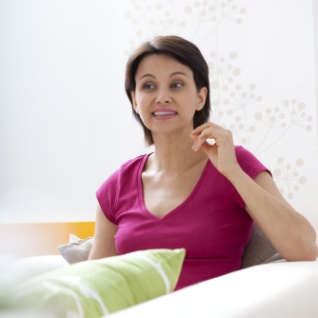 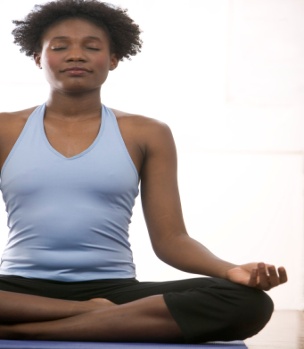 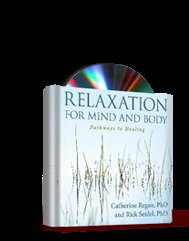 SSRIs, SNRIs (first line med)
Fluoxetine, paroxetine, sertraline, citalopram
Duloxetine, venlafaxine
[Speaker Notes: Several approaches to anxiety –deep breathing very helpful.  Demonstrate deep breathing exercise. Close your eyes, breath in through your nose with a big breath, hold for a second, exhale slowly through your mouth and feel yourself relax]
Medications for Anxiety
SSRIs (and other anti-depressants)
Benzodiazepines
Diazapam (Valium), lorazapam (Ativan), alprazolam (Xanax), clonazapam (Klonapin)
Other 
Buspirone (Buspar)
Atypical anti-psychotics, anti-psychotics (major tranquilizers)
Benzodiazepines
Main Intended Effects
Other Intended Effect
Anti-anxiety
Anti-panic attack
Sleep
Decrease “agitation” in any condition
Treat alcohol withdrawal
Treat intoxication due to stimulants
Amnesia
Benzodiazepines
Common Side Effects
Rare but Severe Side Effects
Sedation
Interferes with memory and learning
Unpleasant withdrawal when stopped abruptly
Addiction especially in people with other addictive disorders
Fatal overdose when mixed with alcohol or other sedatives or opioids
Severe withdrawal including seizures and delirium
Falls and fractures esp. in elderly
Lithium
Common Side Effects
Rare but Severe Side Effects
Tremor
Diarrhea, nausea
Weight gain
Inability to concentrate urine
Increased urination
Increased need to drink water
Easy tendency to dehydration
Thyroid dysfunction
hypothyroidism
Toxic levels can be fatal
Can occur quickly in overdose or if at normal dose patient becomes dehydrated
Kidney failure
Anti-epileptic drugs
Main Intended Effects
Other Intended Effects
Mood stabilizer
(prevent seizures)
Decrease impulsivity and aggressiveness
Adjunct to pain control
Decrease craving and relapse in alcoholism 
topiramate (topamax)
Prevent migraine
Divalproex (Depakote),topiramate (topamax) 
Many other possible effects being studied
Anti-epileptic drugs
Common Side Effects
Rare but Severe Side Effects
Cognitive slowing / brain fog
Esp topirimate (Topamax)
GI effects
Abdominal pain, nausea and vomiting
Sedation
Weight gain
Weight loss
topiramate (Topamax)
dizziness
Severe skin rash
Esp. lamotrigine (Lamictal)
Blood and liver problems
Esp. carbamazepine (Tegretol)
Confusion, Ataxia, Delirium
Esp. at high doses or overdose